USC Teaching Excellence Initiative
Update on Progress
School Teaching Plan Development
Five elements:
Faculty Led Process
Defining Teaching Excellence in their Discipline
Criteria to be used to develop, evaluate, and reward excellence in teaching
Developing Teaching Excellence in Faculty
Supporting faculty in reaching the criteria laid out in the definition
Evaluating Teaching Excellence
Multiple categories, multiple methods (chief among them, peer review)
Rewarding Teaching Excellence
Rewarding teaching performance, developing teaching, reviewing peers, and teaching leadership
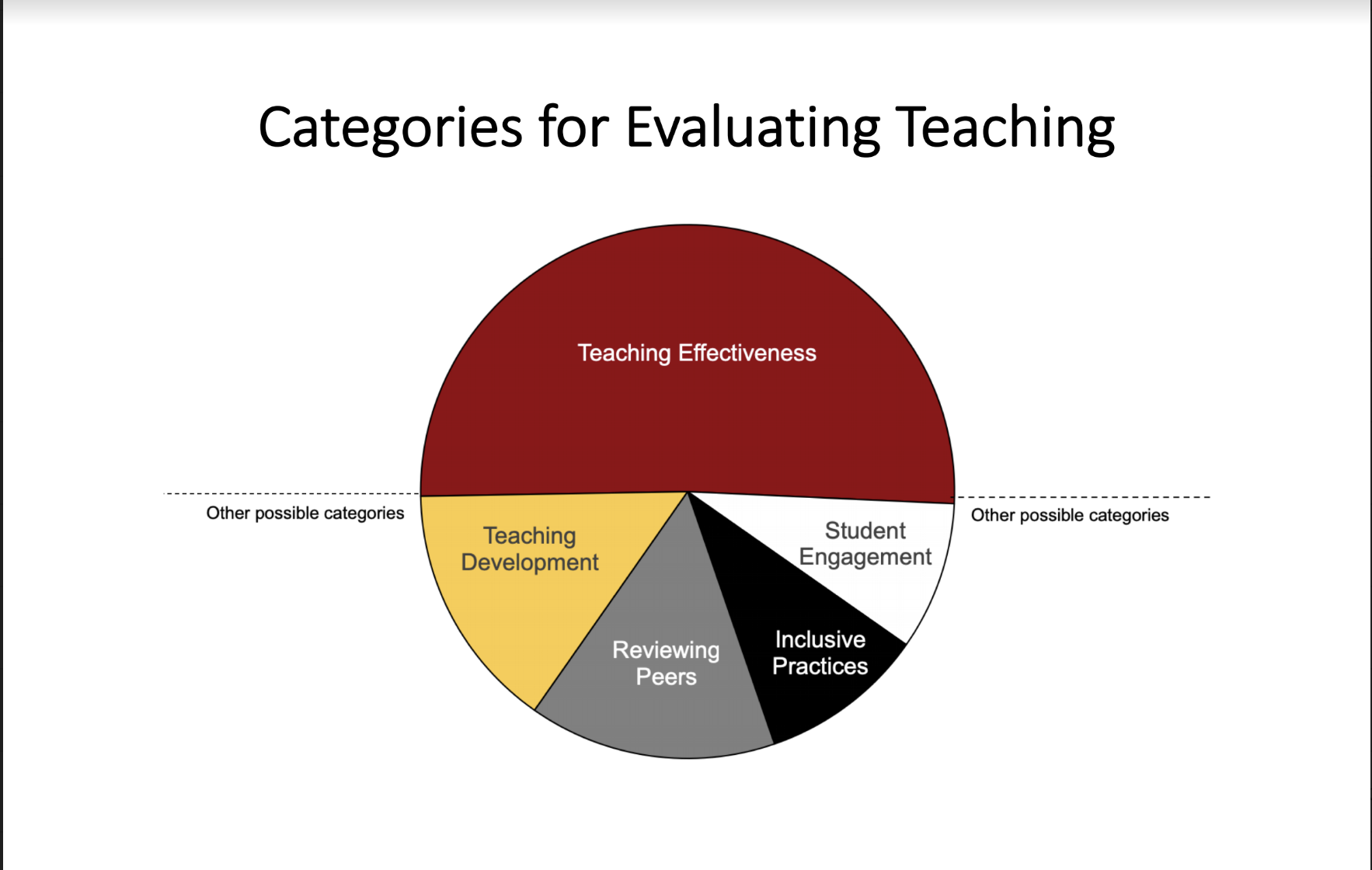 CET’s Role in Supporting the Initiative
University Level Definition developed by a faculty advisory board, and reviewed by multiple faculty groups, and the Senate Executive Board
Faculty Development Institutes for faculty at all levels of development
Future Faculty, New Faculty, Mid career faculty (school based), Faculty Fellows (see briefing sheet for numbers)
Peer Review Evaluation Tools and Training
School, Department, Program, and Individual Faculty Consultation
Progress on School Plans
Spring 2019:  Faculty Process, Definitions, Evaluation was due
Spring 2020:  Final plans including Development and Reward due
17 of 21 schools/units submitted
Some truly outstanding plans, and plan elements
Recognition and Next Steps
The work USC faculty have done on this has been recognized nationally and internationally.
USC has been contacted by 35 different institutions to consult on various aspects of their own work on improving teaching
Plans will be completed this year
For next year: looking at options for creating more infrastructure and funding to incentivize and support teaching development and innovation that could have serious impact on USC and other institutions